Авылымның Кызыл китабы(VI сыйныфта биология дәресе)
Гөлнара МӘГЪДӘНУРОВА, Актаныш  районы  Киров урта   мәктәбенең I  квалификация категорияле биология  укытучысы
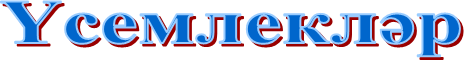 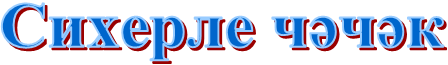 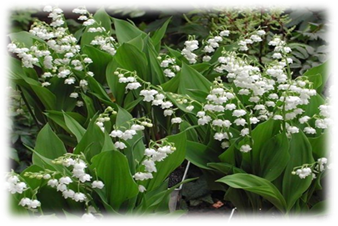 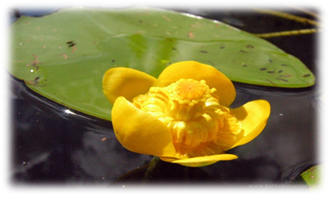 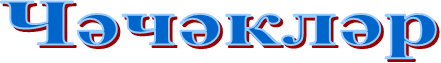 Кызыл китапка кергән үсемлекләр
                           2.                           3. 


4.                            5.
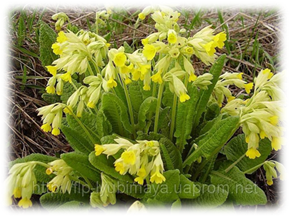 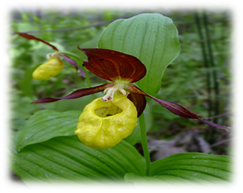 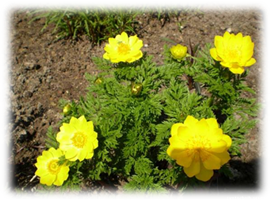 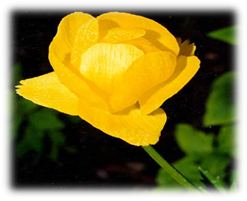 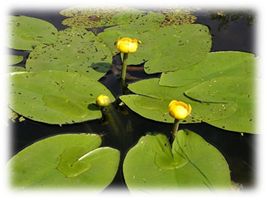 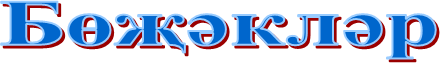 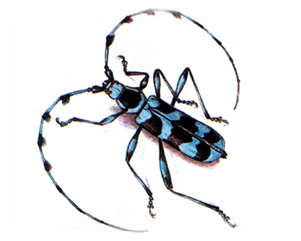 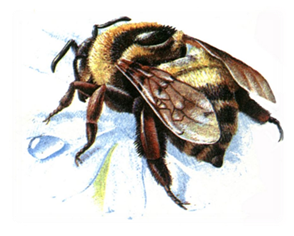 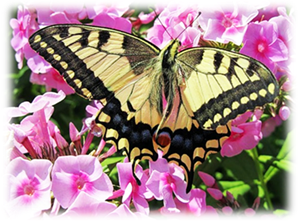 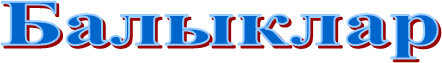 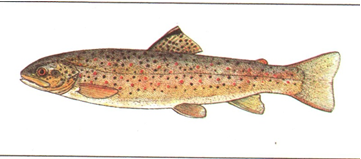 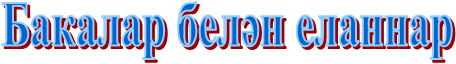 1.                                      2.
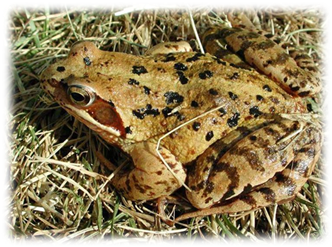 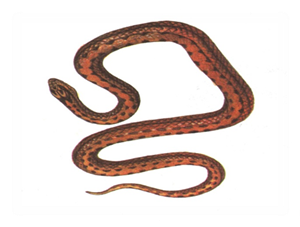 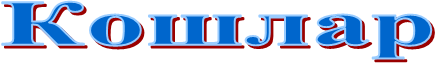 1.                                        2.


3.                                         4.
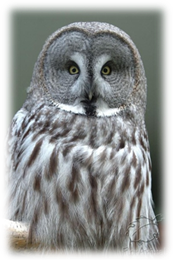 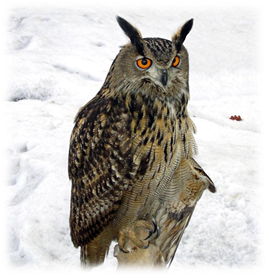 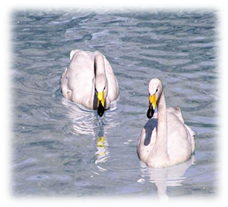 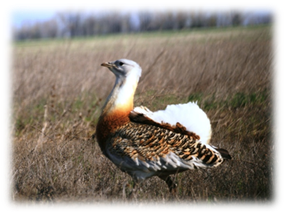 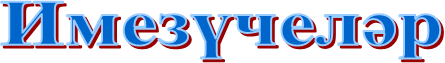 1.                                          2.



3.                                           4.
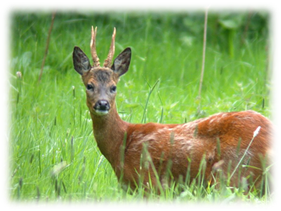 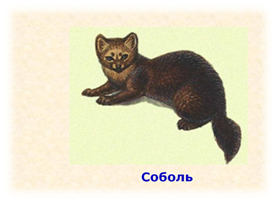 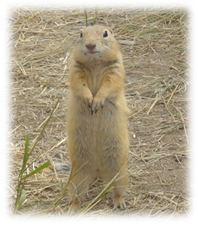 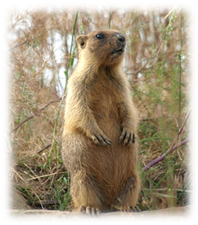 Кызыл китап